Дистанционный проект в режиме самоизоляции, посвященный 75-летию Победы в Великой отечественной войне«Спасибо деду за Победу!»
Воспитатели МБДОУ ЦРР-детский сад №16 
Коломоец Ольга Николаевна,
Ширинкина Валентина Ивановна

Нытва, 2020г.
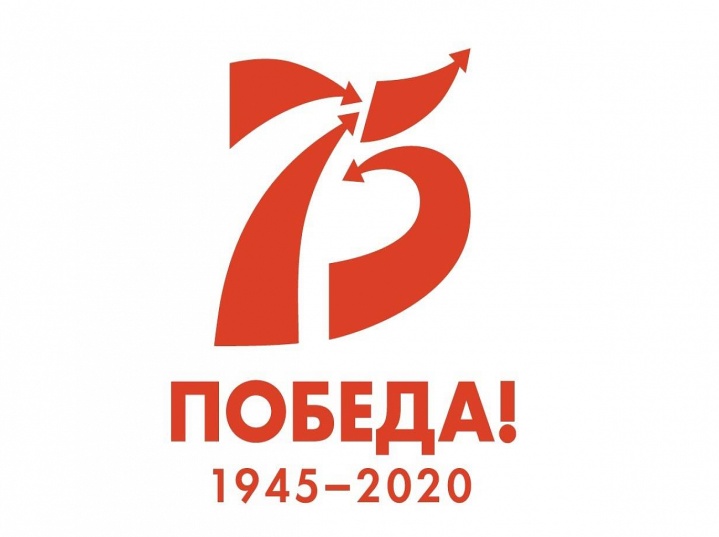 Актуальность
Указом Президента РФ В.В. Путина 
2020 год, объявлен годом Памяти. 
    В мае 2020 года в нашей стране и за ее пределами, отмечается  знаменательная дата – 75 лет Победы
в Великой Отечественной войне. 
Это одно из важнейших событий в жизни не только нашей страны, но и всего мирового сообщества.
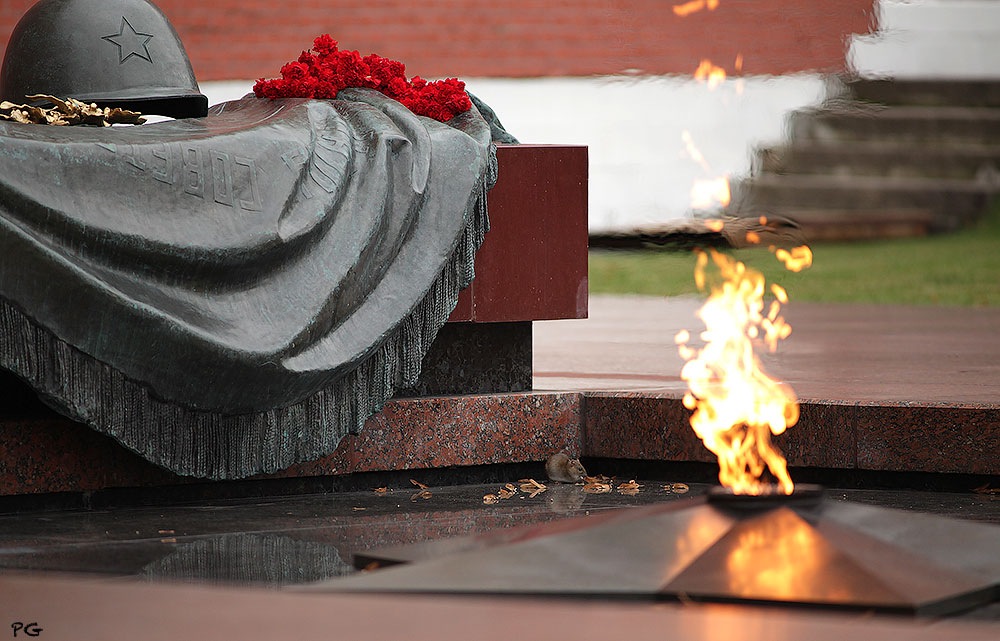 Проблема
Как научить детей помнить защитников родины, гордиться мужеством, героизмом и стойкостью советских солдат, офицеров, тружеников тыла?  
Безусловно,  детям нужно рассказывать о войне. 
Это часть нашей истории, а, значит, часть жизни наших детей, и они должны о ней знать! 
Начинать рассказывать о войне нужно не раньше 
5-летнего возраста, когда ребенок уже может рассказать о своих чувствах и переживаниях, задать открытые вопросы.
Цель
Сформировать у детей устойчивые  представления о знаменательном событии  - юбилее Победы, важнейшей дате в истории страны. 

Дать понятие, почему этот день так называется, кого поздравляют в этот день. В честь кого слагаются стихи и песни, открывают памятники и монументы. Познакомить с боевыми наградами, военными профессиями.
Задачи
Повышать уровень профессиональной компетентности педагогов в вопросах патриотического воспитания детей среднего возраста, посредством ознакомления с историей страны,  подвигом солдат и простых мирных жителей.
Воспитывать у детей уважительное отношение к пожилым людям: ветеранам войны, труженикам тыла, детям войны.
Дать детям начальное представление о том, что народ помнит и чтит память героев ВОв.
 Вызвать у детей эмоциональный отклик на: музыкальные произведения, произведения художественной литературы  и живописи, посвященные Великой Отечественной войне.
Познакомить с понятиями: Великая Отечественная война,  День Победы, армия, ветераны и т.п. 
 Воспитывать патриотические чувства: гордость  и уважение  к подвигу советского народа.
Ожидаемые результаты
У детей сформируются знания о важном  историческом событии в истории страны.
Появится интерес к теме «Армия»: дети научатся различать рода войск и их назначение; 
Узнают о наградах, их внешнем виде, названиях и др. (ордена, медали).
Познакомятся с подвигом  земляка-героя  (летчика  А.В. Оборина).
Вместе с родителями, примут участие в народных  акциях  «Свеча памяти» и «Бессмертный полк», познакомятся с целью (идеей) таких акций.
Проявят эмоциональный отклик на литературные и музыкальные  и художественные произведения посвященные войне, Победе.
Родители проявят понимание  важности патриотического воспитания детей.
1 этап – подготовительный
Подбор  презентаций, музыкальных, литературных произведений стихов и прозы  о войне. Беседа  с родителями
 «Как знакомить детей с информацией о войне ?»
Просмотр презентации о военных профессиях в годы ВОв
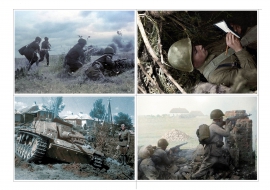 Виртуальная экскурсия к памятникам города
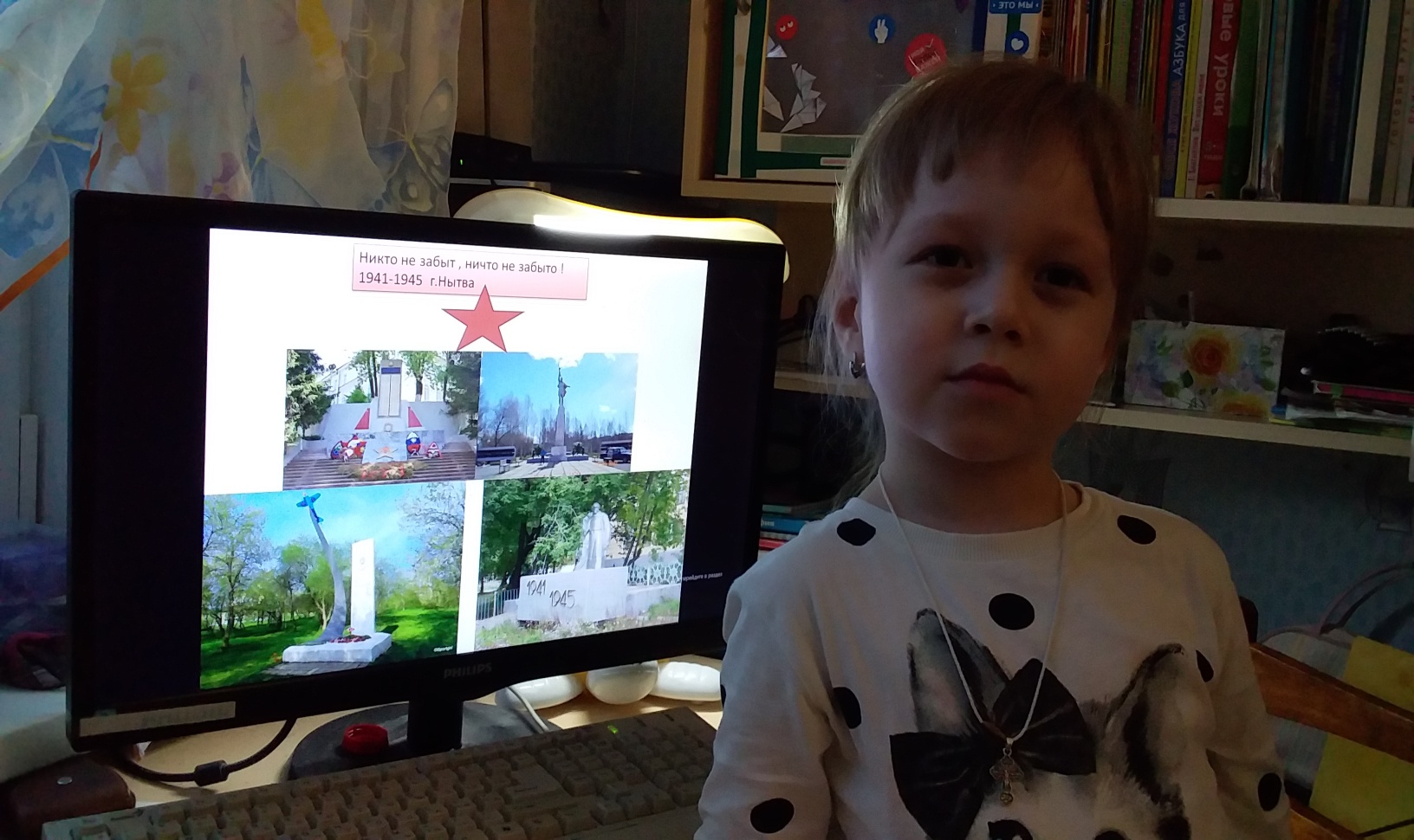 Конструирование из конструкторов LEGO, ТИКО, деревянного и др.
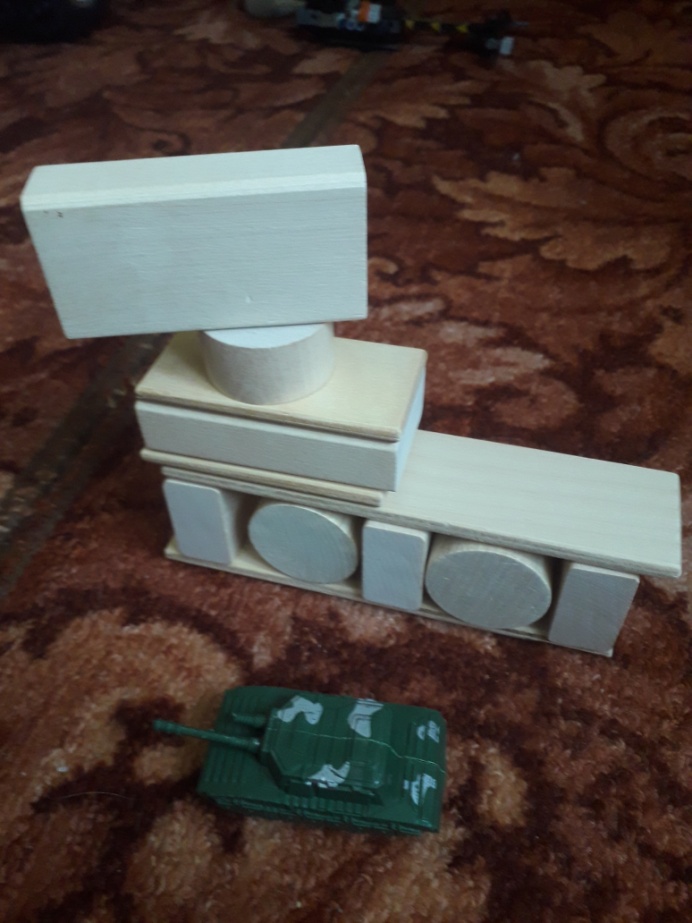 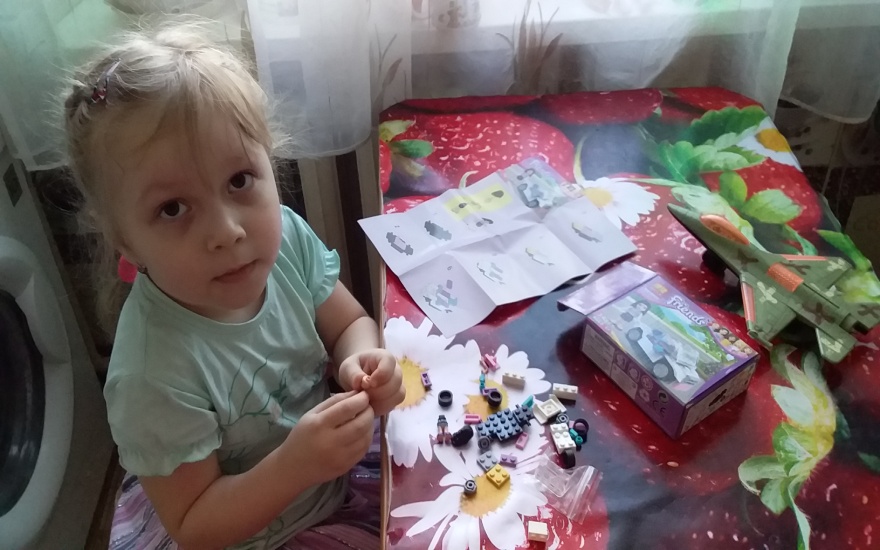 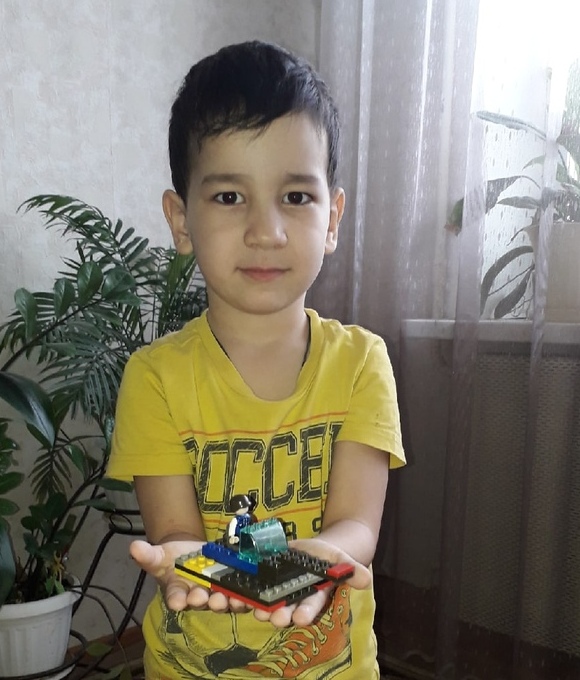 Чтение художественной литературы
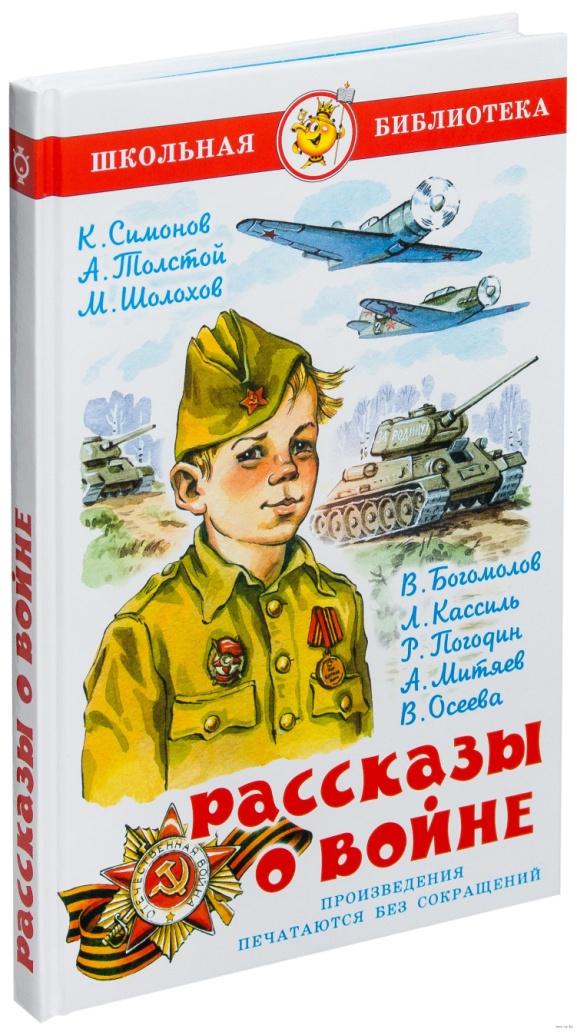 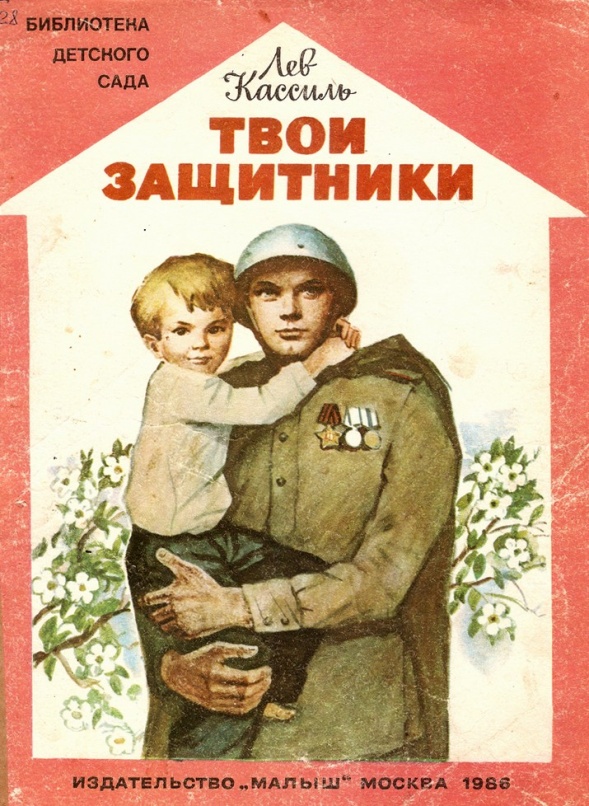 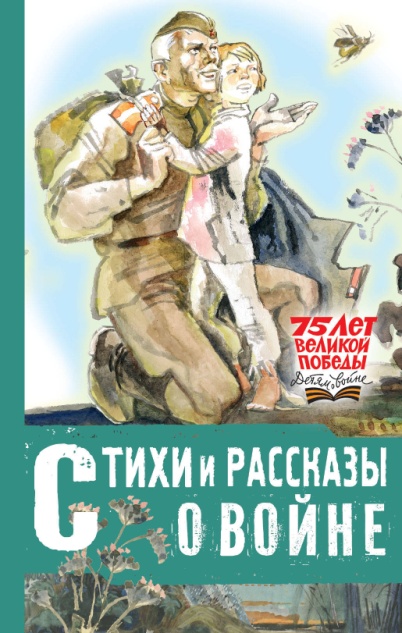 Рассматривание наград: медалей, орденов
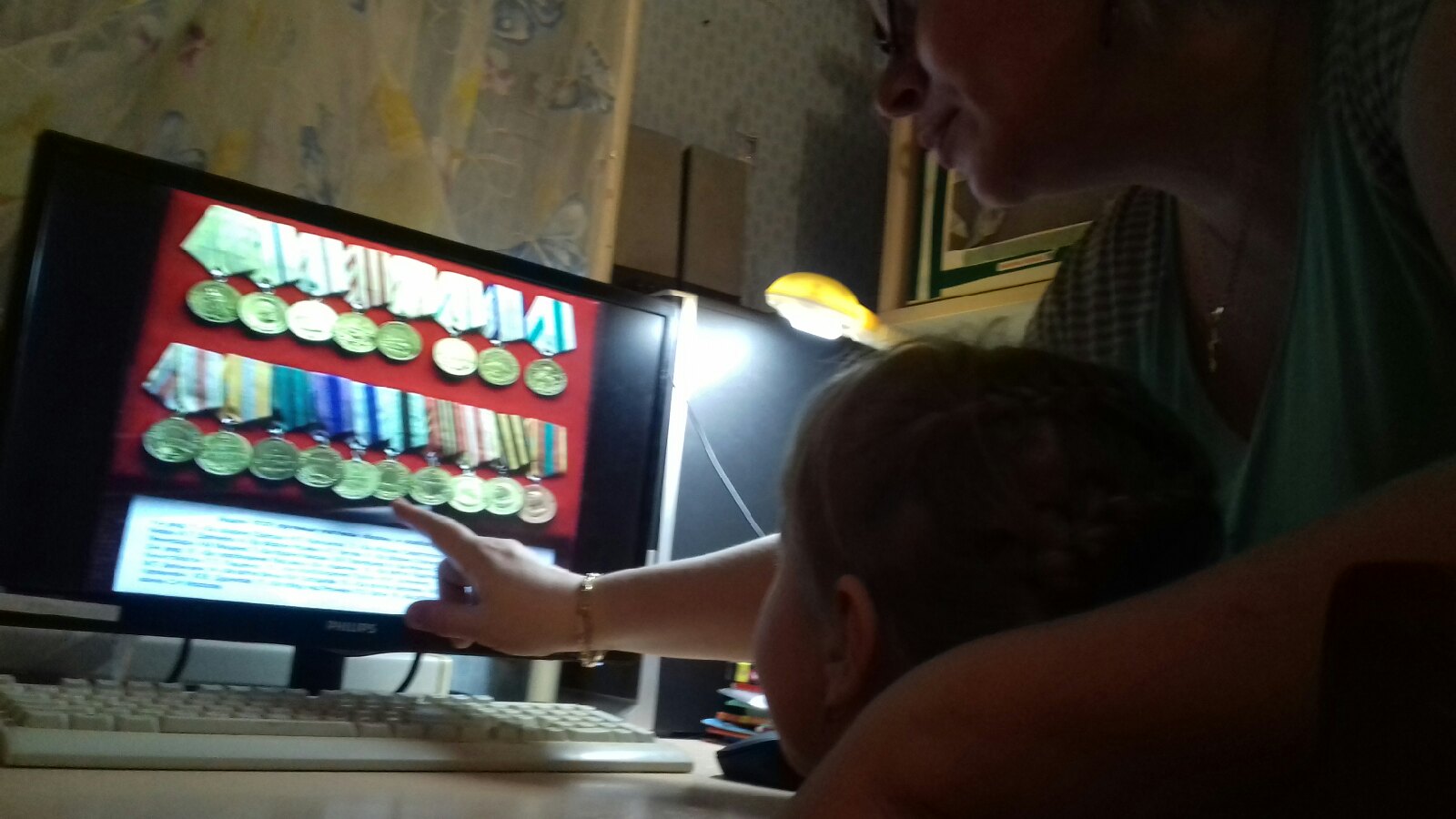 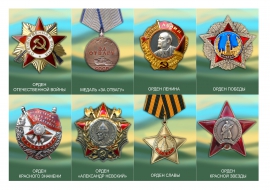 Совместная деятельность  с родителями
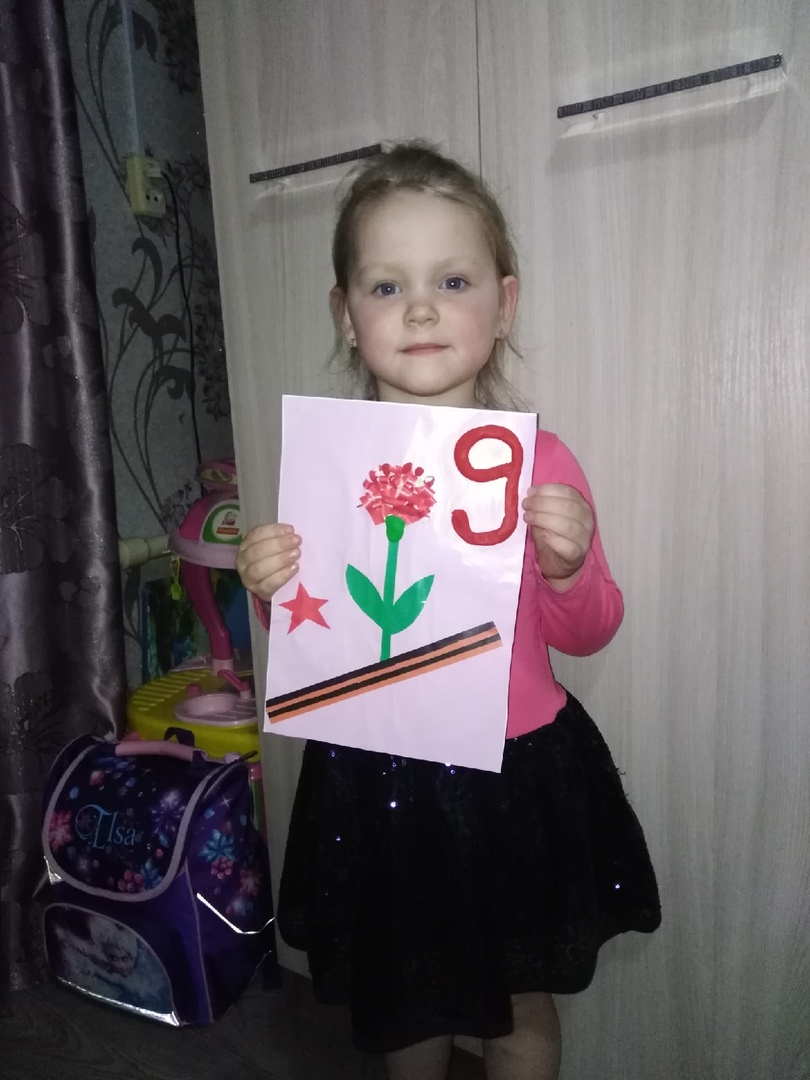 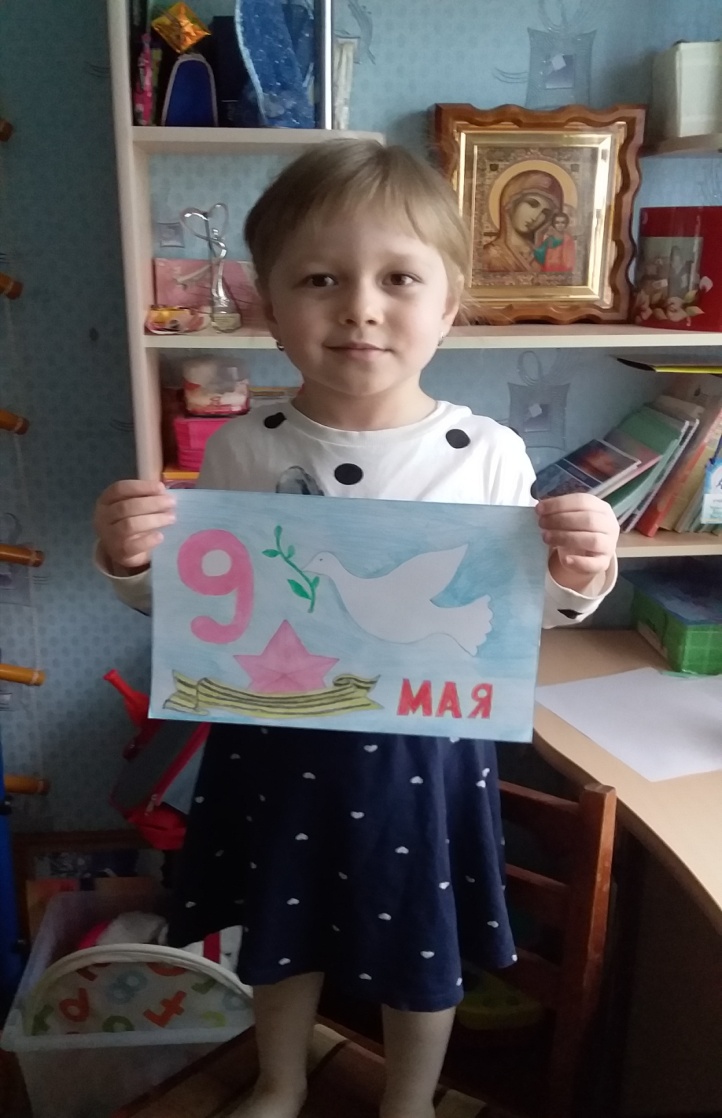 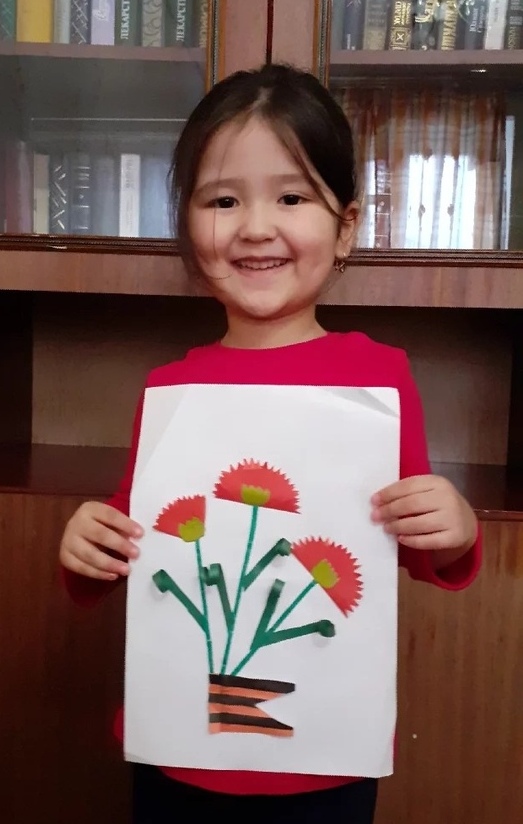 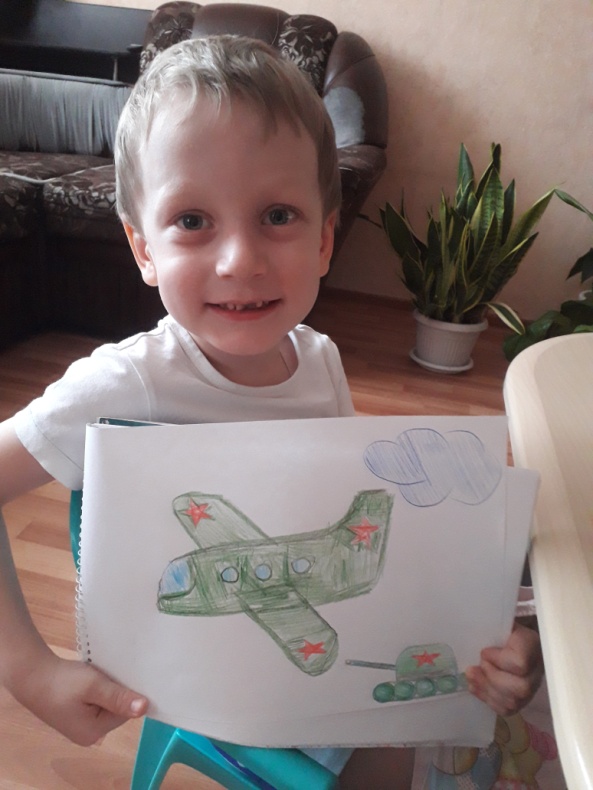 Акция «Открытка для ветерана»
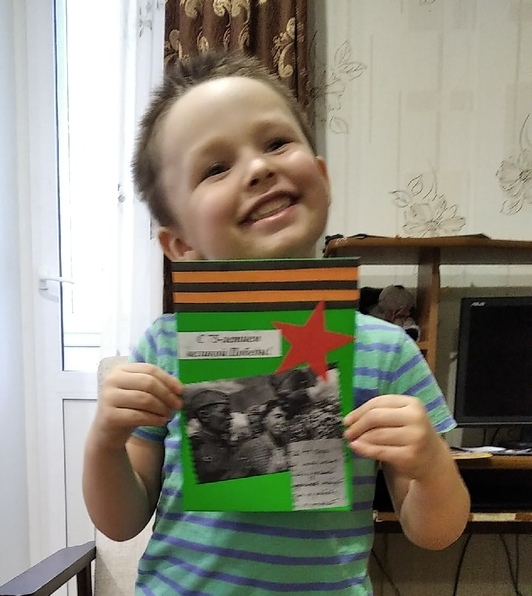 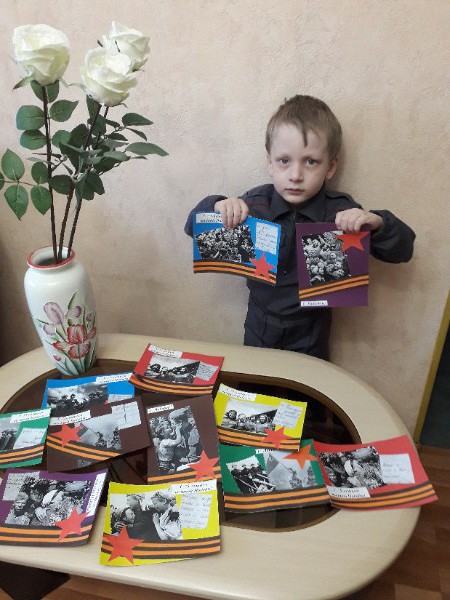 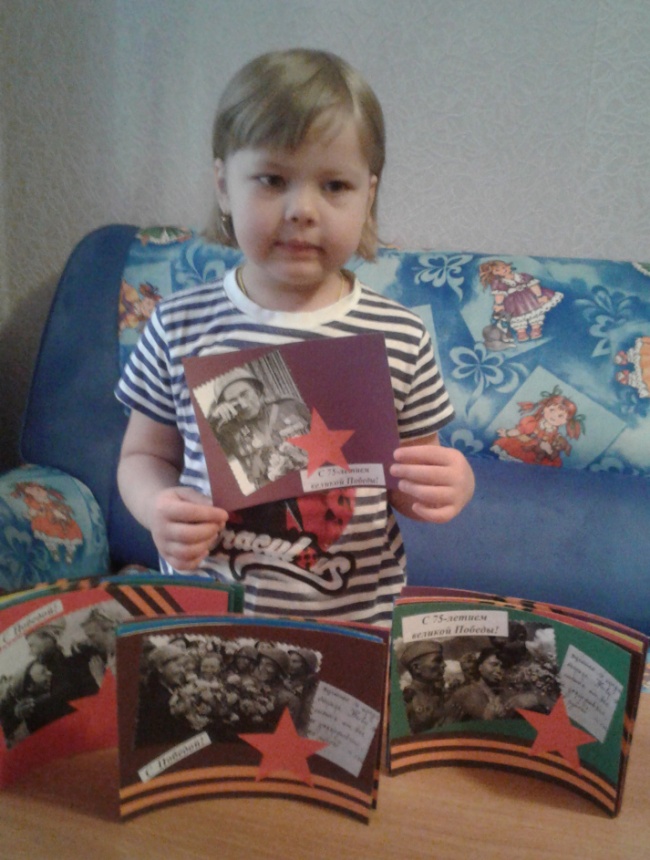 Выпуск газеты «Слава героям нашего города»
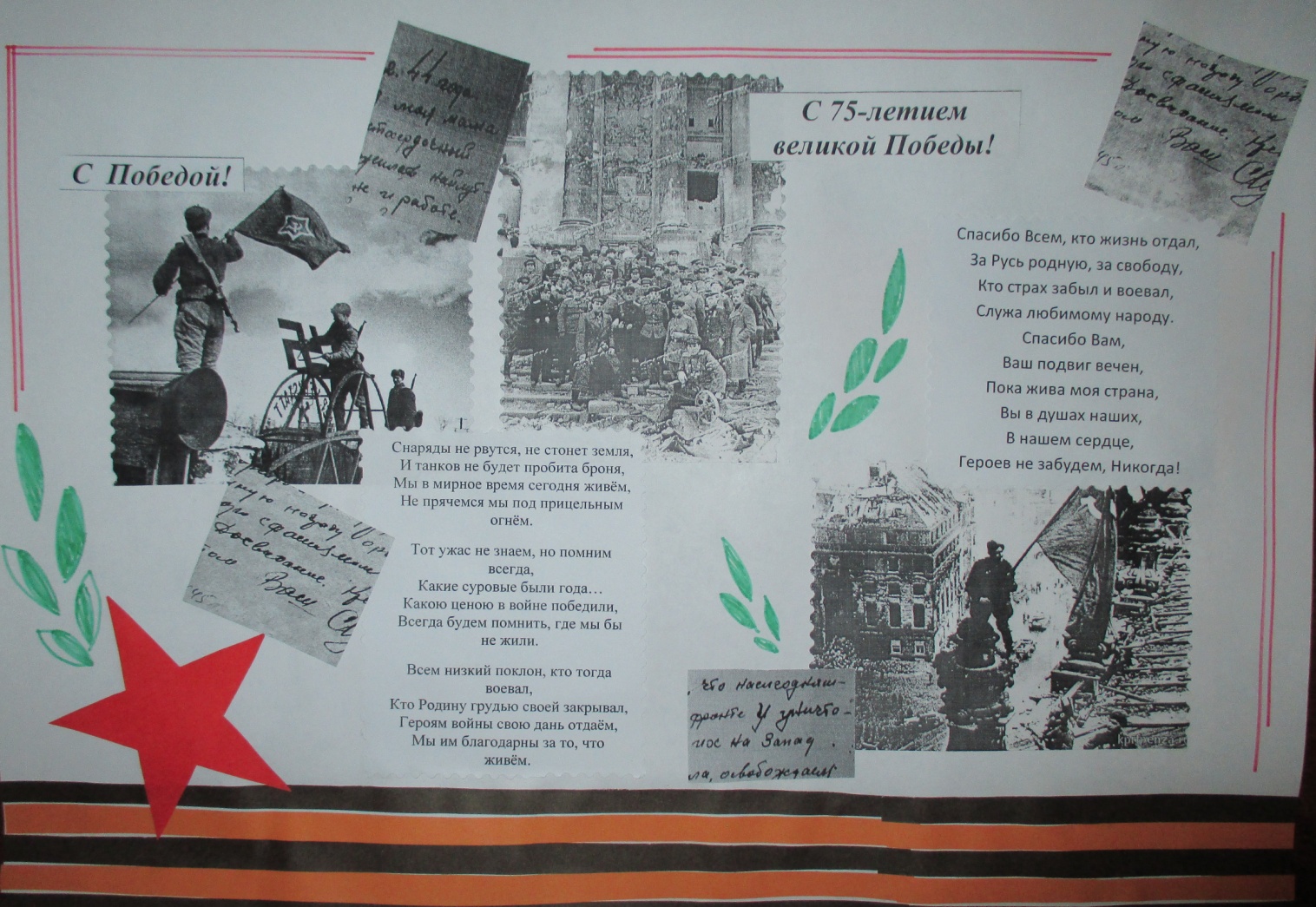 Знакомство со своим героем
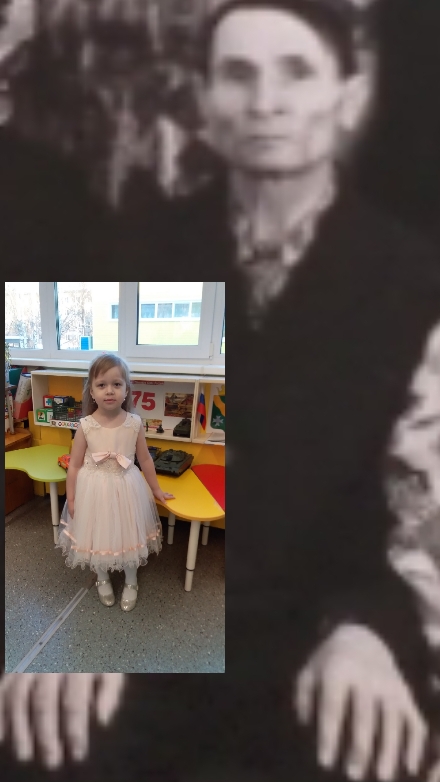 Прадедушка ….
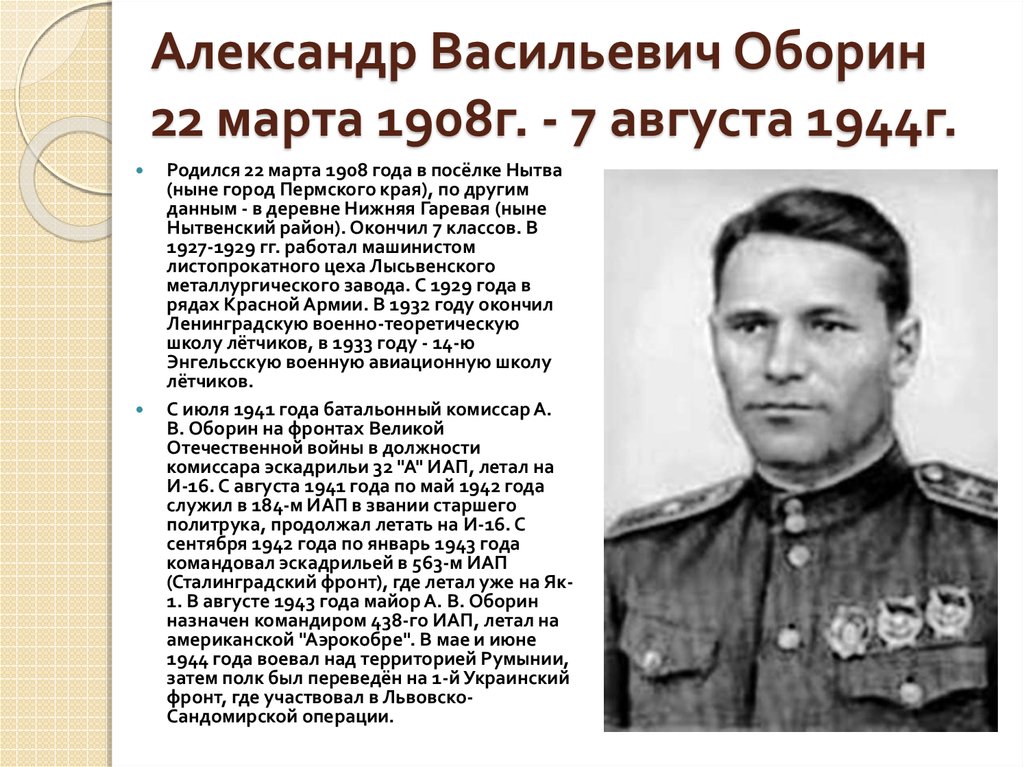 Участие в онлайн шествии «Бессмертный полк»
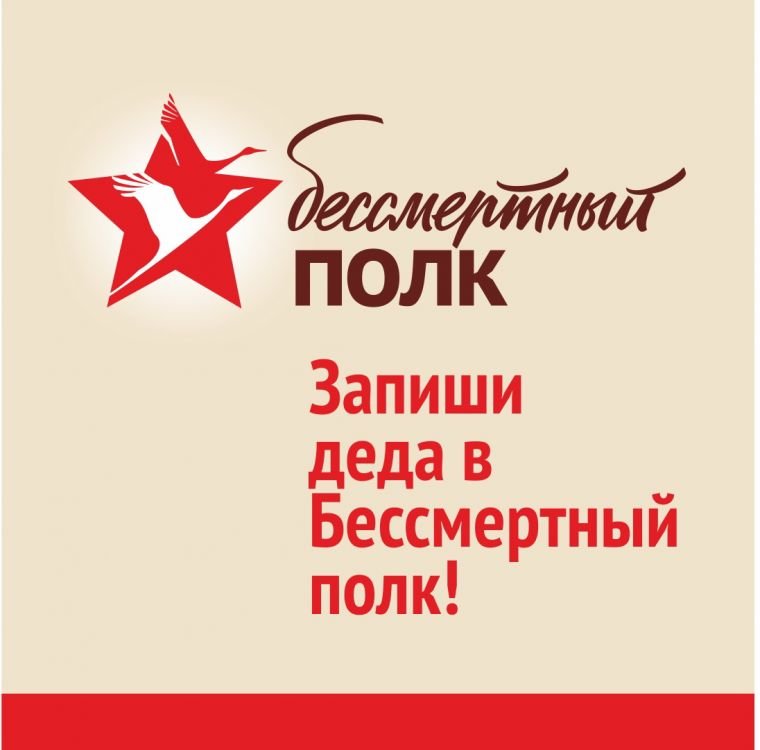 Результат
Проект реализован дистанционно, в режиме самоизоляции. 
              Этот проект охватил не все семьи и не всех детей, сколько хотелось бы. Но тем не менее, проект проведен, родителям были выданы задания по проекту в группах VK (виртуальная экскурсия к памятникам города, просмотр презентаций о профессии - военный, конструирование из LEGO, деревянного конструктора, чтение х/л, рассматривание орденов и медалей, прослушивание песен военных лет и т.д.). 
              Также, родители вместе с детьми приняли участие в таких акциях, как «Открытка ветерану», онлайн шествие «Бессмертный полк» в VK и др. Рассказали детям о значимости праздника, как дорог он для нашего народа. 
               У детей сформировались знания о важном историческом событии. Познакомились с подвигом земляка-героя, летчика А.В.Оборина. По прочтении художественной литературы и прослушивании песен военных лет дети записывали на видео свои стихи и песни, которые отправлялись на конкурс.
Поклонимся великим тем годам,Тем славным командирам и бойцамИ маршалам страны, и рядовым.Поклонимся и мертвым и живым!
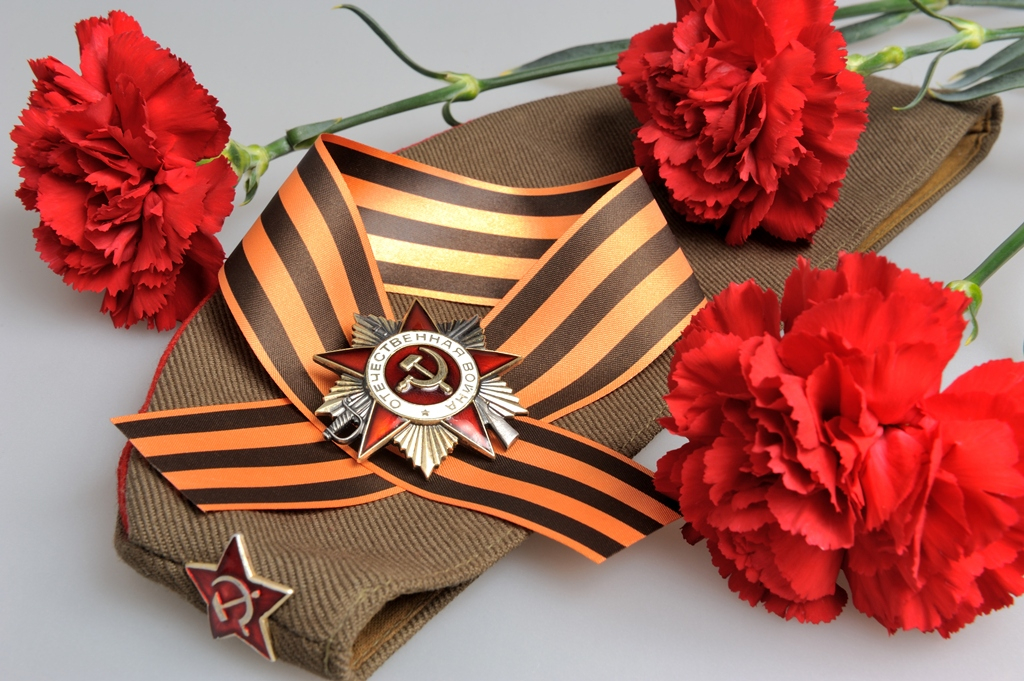